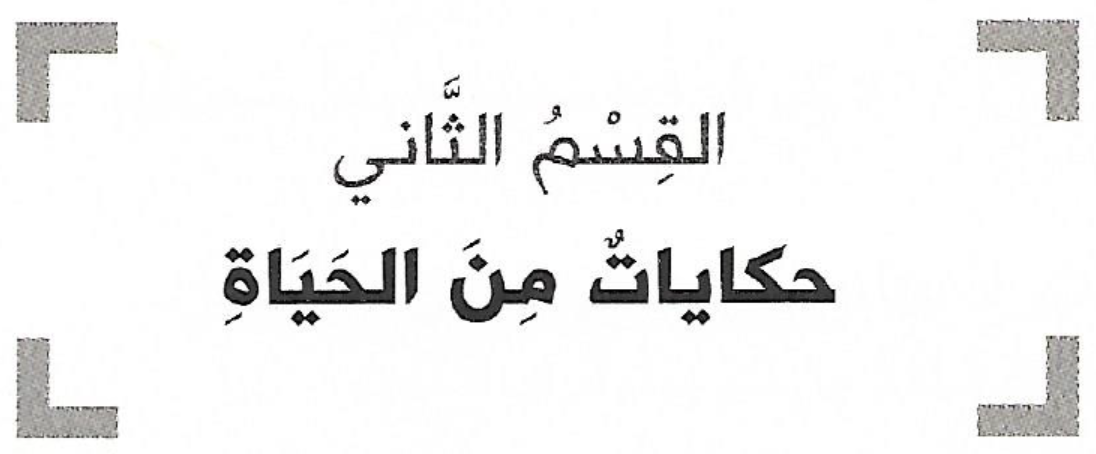 2020-09-27
1
لَا خَيْرَ فِي قَوْمٍ ضَاعَ فِيهِمْ حَقُّ ضَعِيفِهِم
Dr. Ehab Atta
2
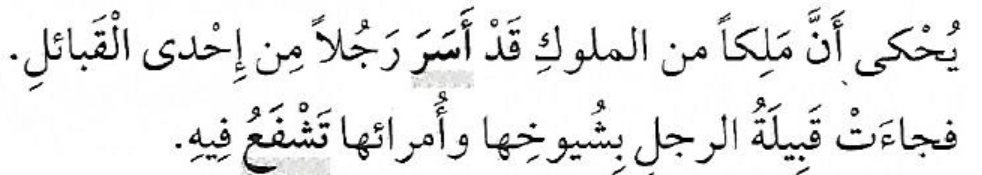 3
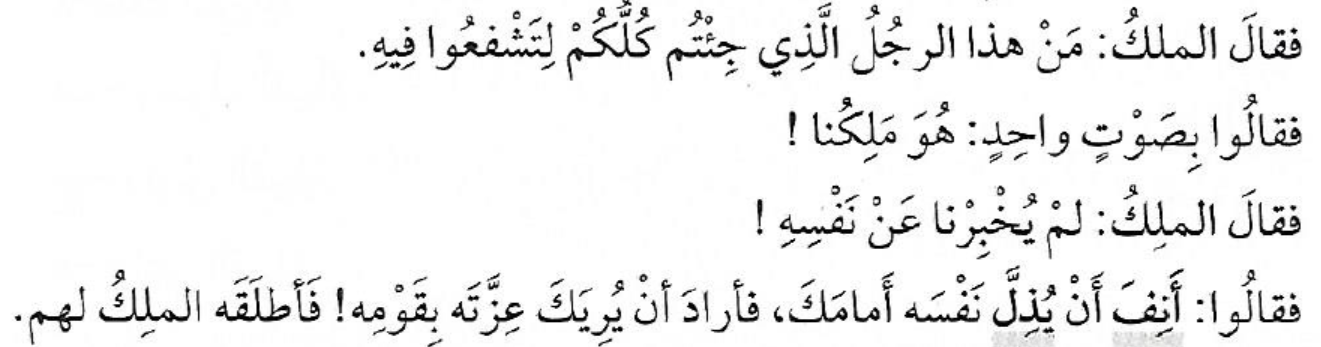 4
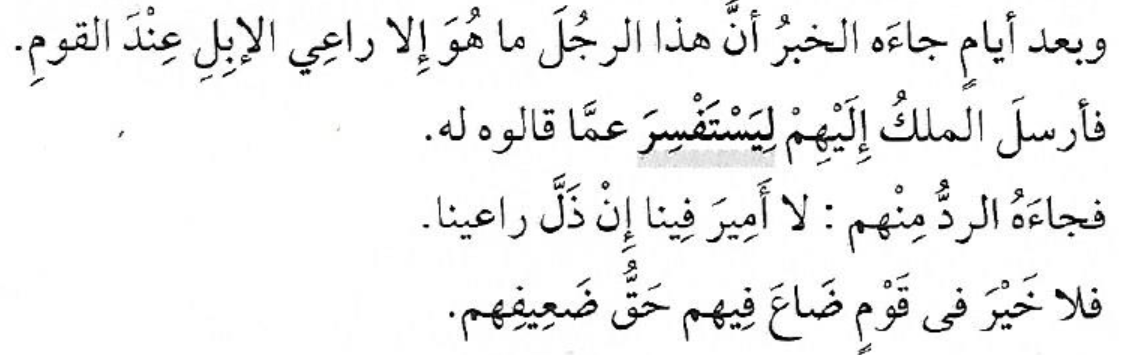 5
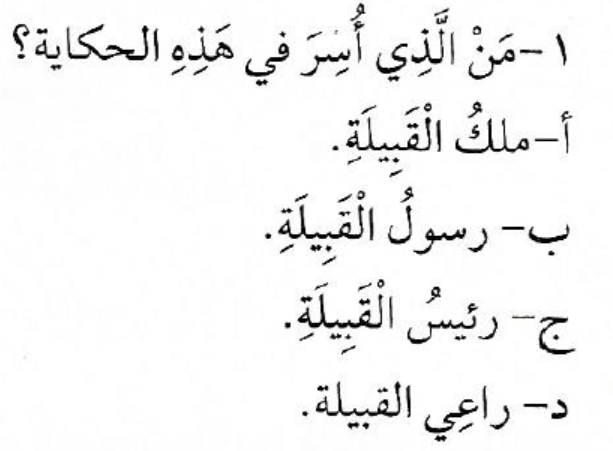 6
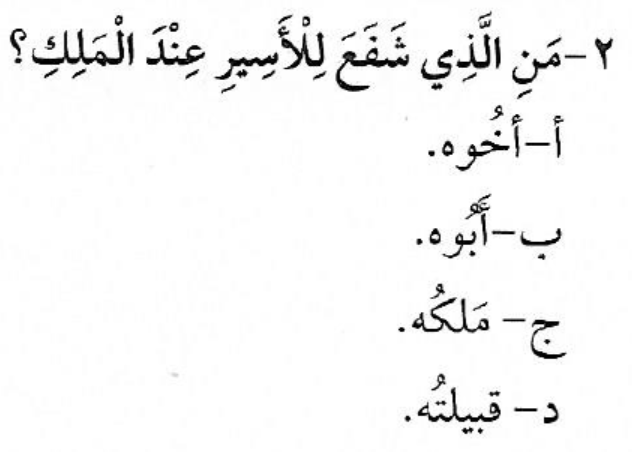 7
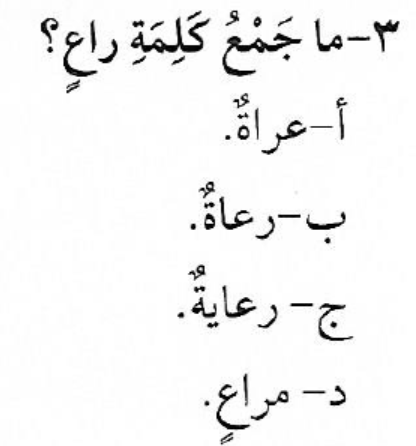 8
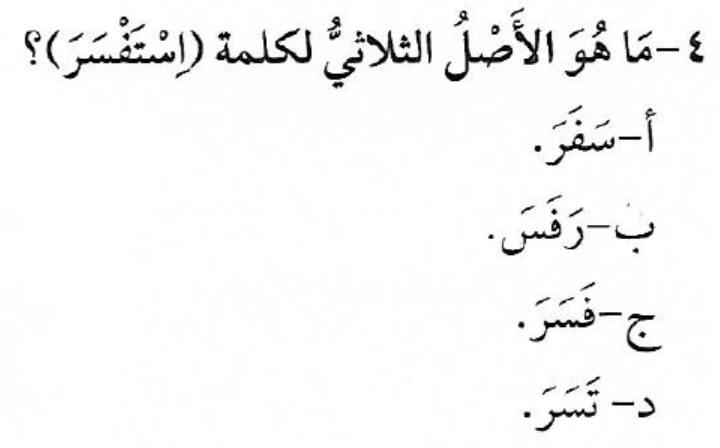 9
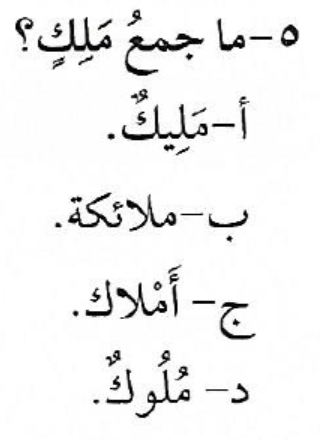 10
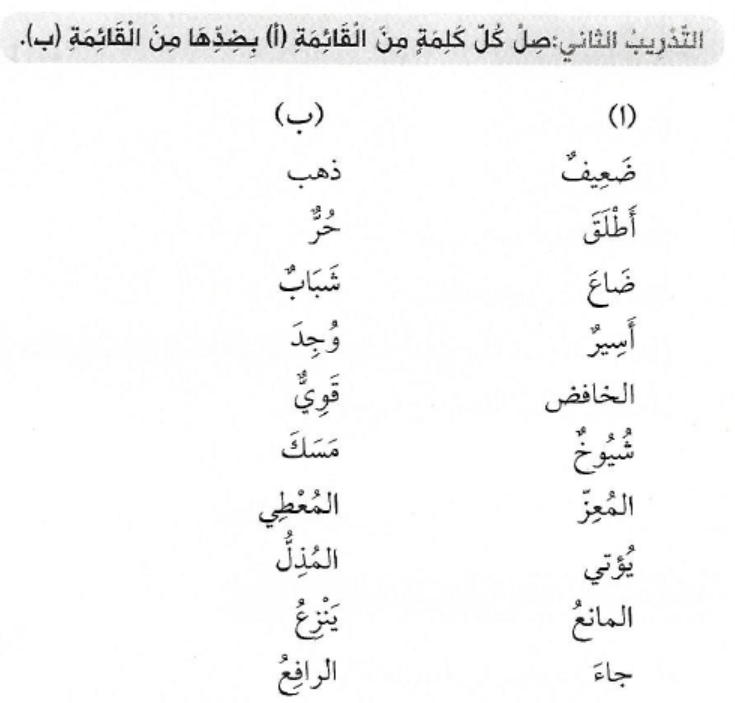 11
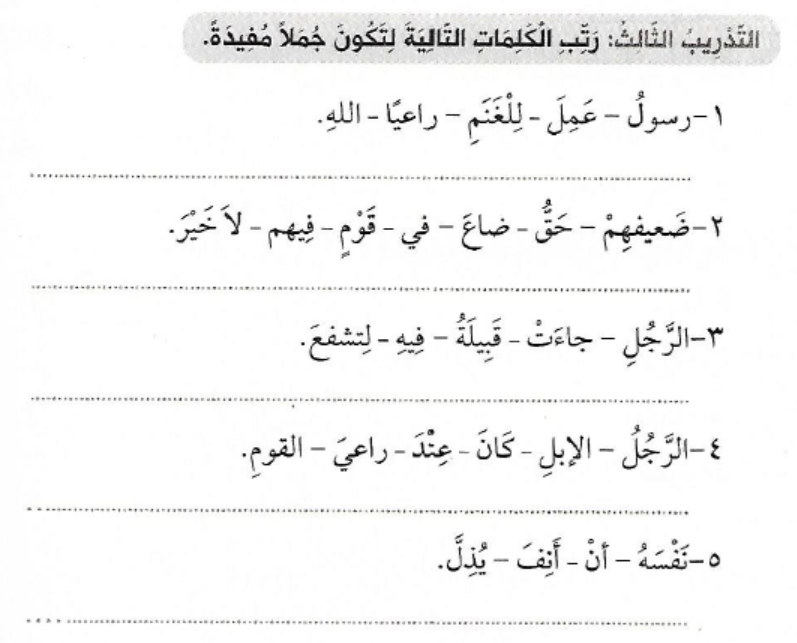 12
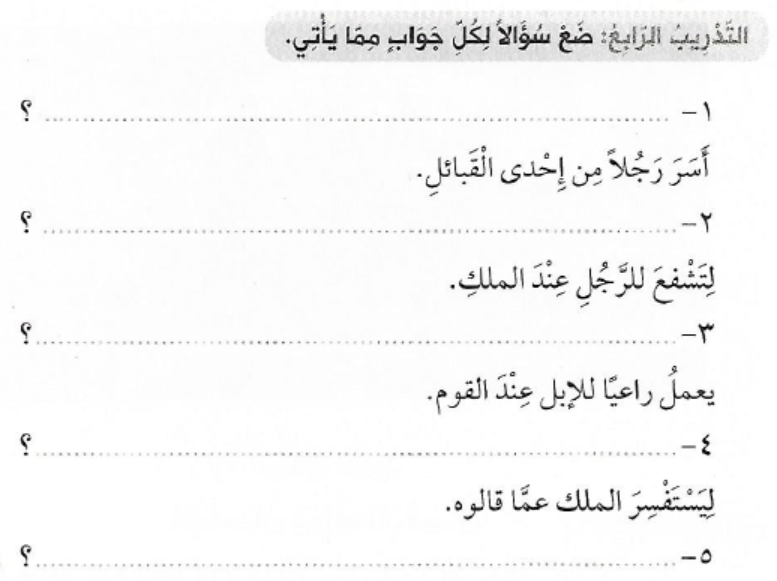 13
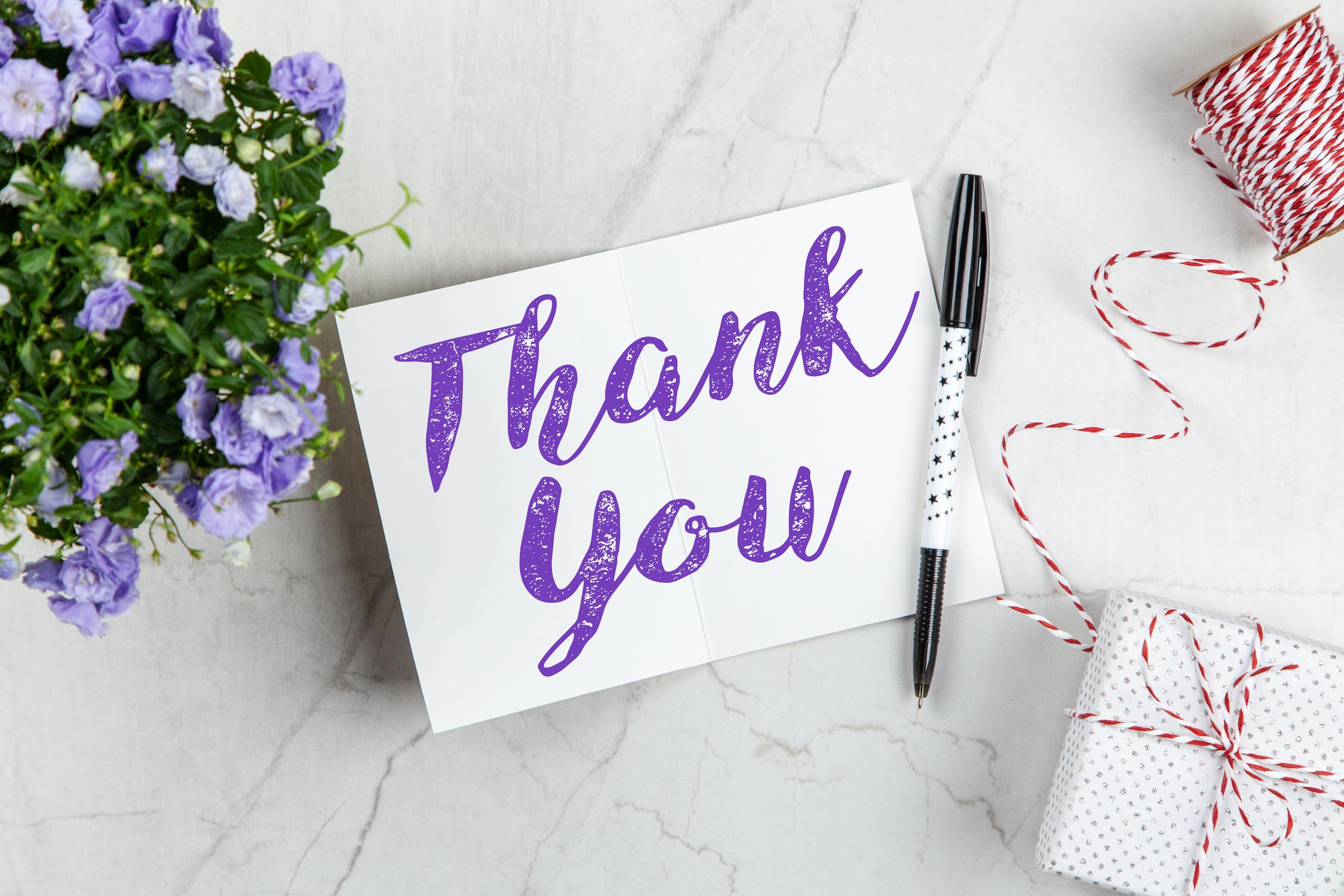 14